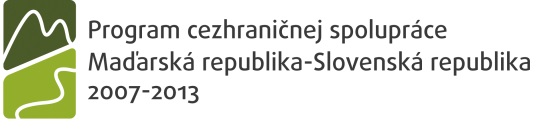 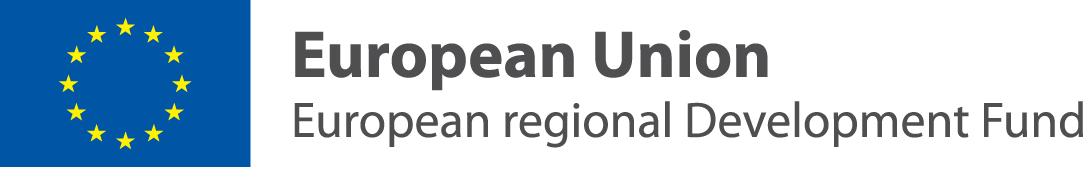 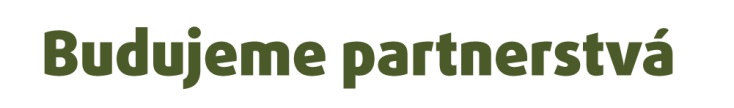 ŠTRUKTÚRA TURISTICKEJ PONUKY.Bezpečnostné faktory  turizmu
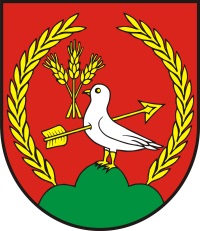 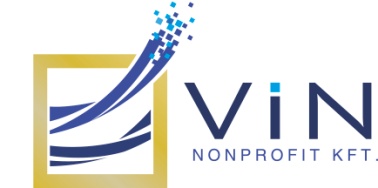 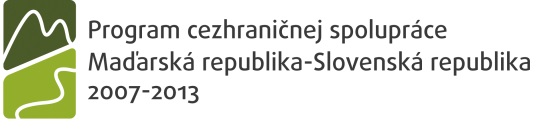 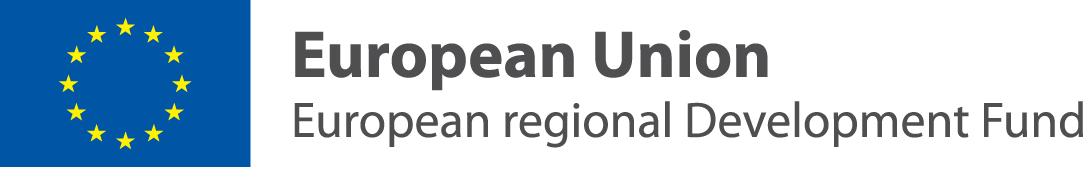 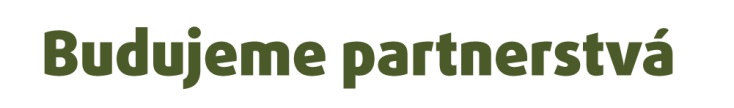 Systém podmienok turizmu
Systém podmienok turizmu: 

Obsahuje tie pontenciálne a optimálne hranice, v ktorých sa cudzinecký cestovný ruch môže optimálne rozvíjať a prežiť.
Skúma, či všeobecné a miestne podmienky destinácie  vyhovujú  tomu, aby sa tu mohol vyvtvoriť turizmus a mohol sa rozvíjať.
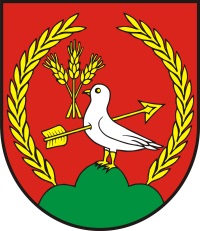 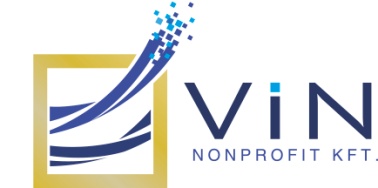 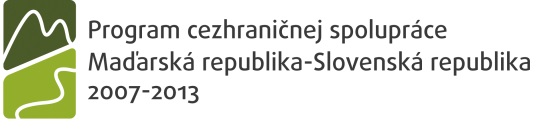 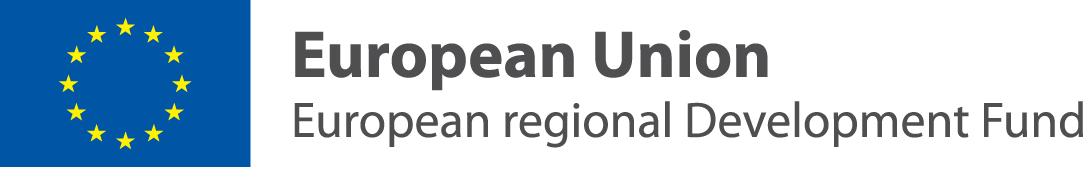 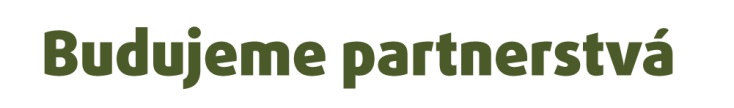 Systém podmienok turizmu
Systém podmienok turizmu :
Všeobecný - ( destinácia a jej širšie geografické okolie)
Miestna (vyjadrujúce, priamo na cieľovú destináciu sa viažuce schopnosti, postoje sociálnej  skupiny prijať turistu)
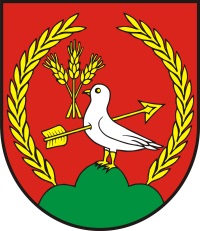 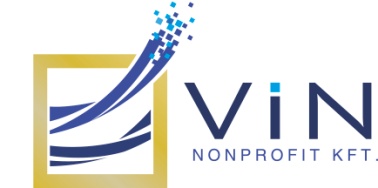 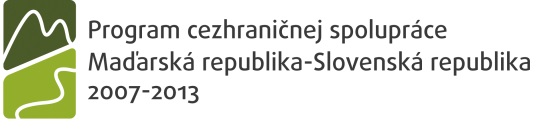 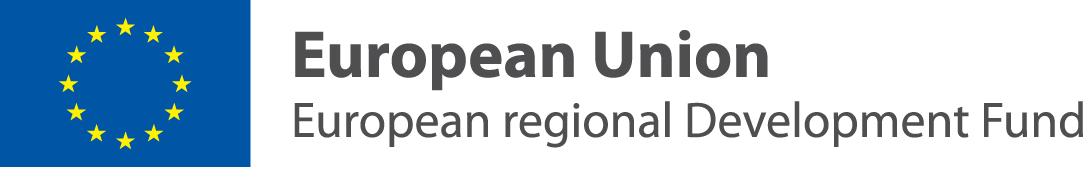 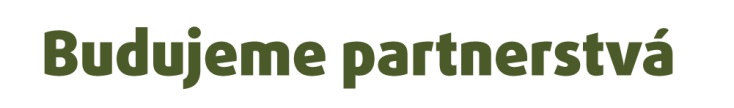 Systém podmienok turizmu
Bezpečnostné faktory turizmu:
Všeobecné podmienky:ktorých dllhodobý nedostatok, aj napriek ostatným zabezpečeným možnostiam nedovoľuje, vybudovanie pravidelnej návštevnosti
Všeobecné podmienky turizmu sa v prvom rade zoskupujú okolo bezpečnostného faktora.
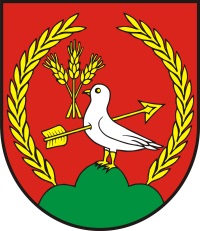 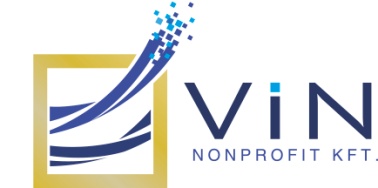 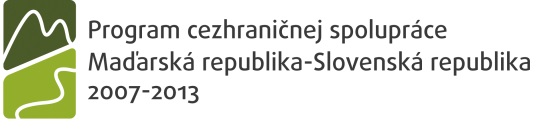 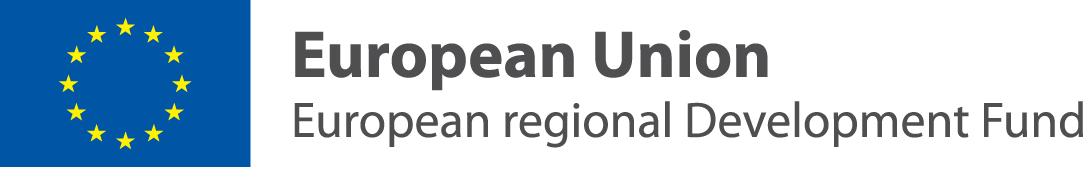 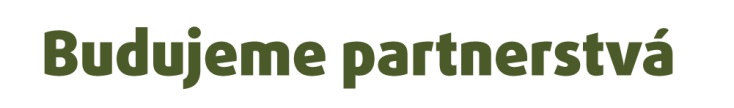 Prvky: 
Inštitucializovaná hrozba (politicky nestabilné krajiny, terorizmus)
11. september 2001― terorizmus dostal nový výkladzést kapott
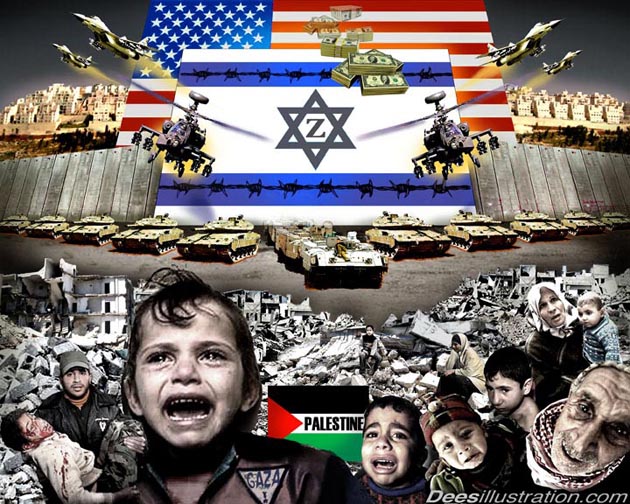 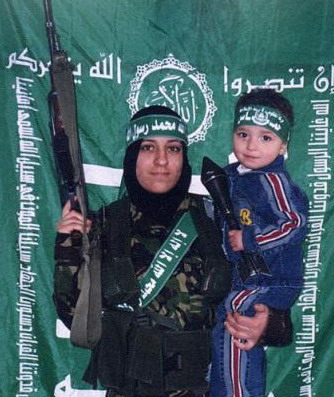 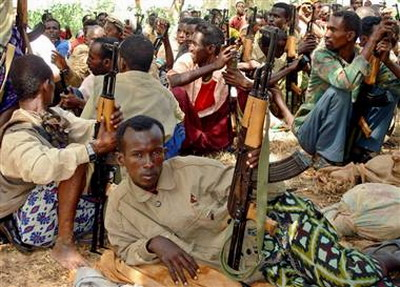 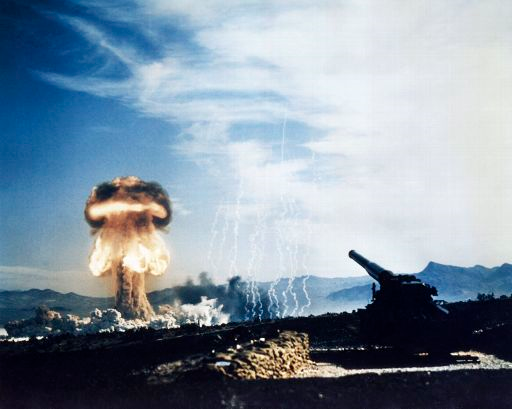 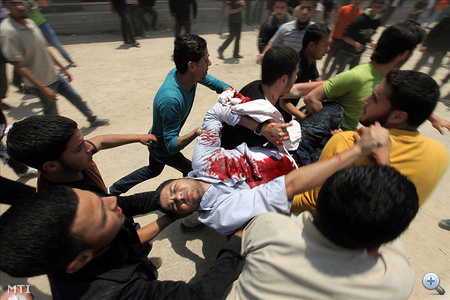 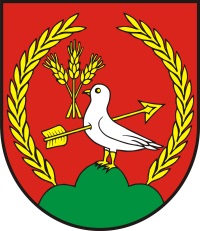 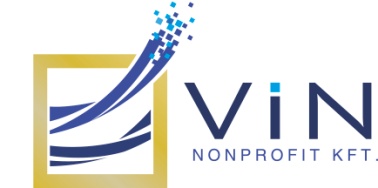 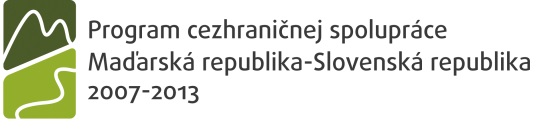 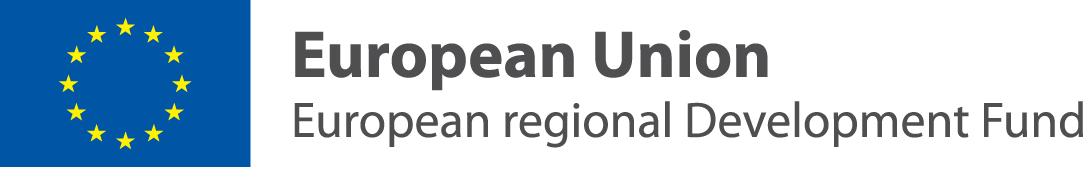 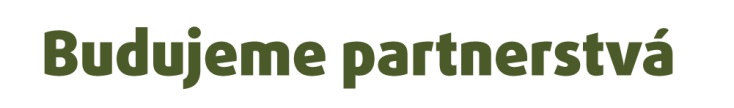 Verejné zdravotníctvo:
Infekcie (anglická - choroba šialených kráv, vtáčia chrípka, SARS-vírus)
Slabé podmienky verejného 
zdravotníctva
Problémy s pitnou vodou
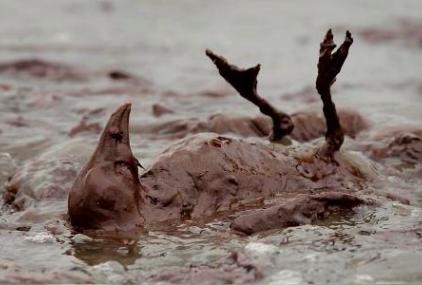 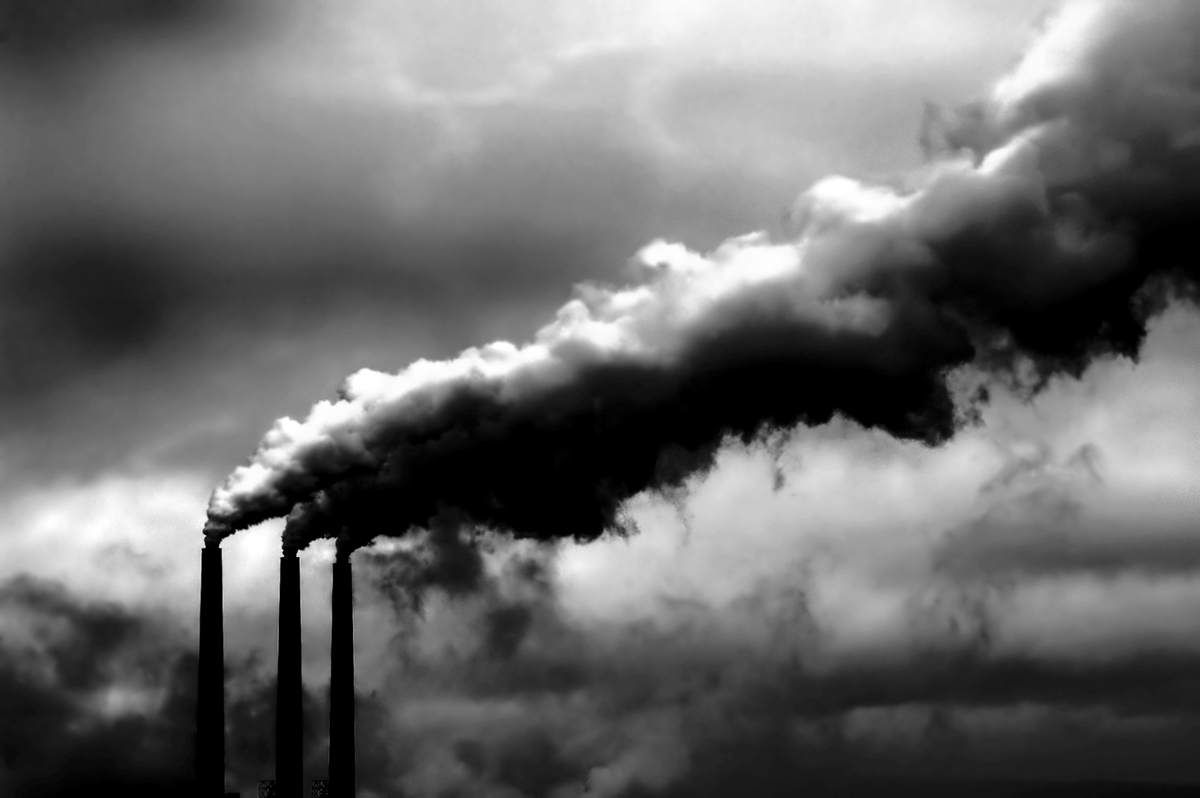 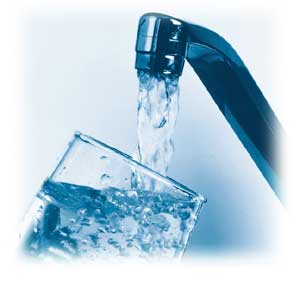 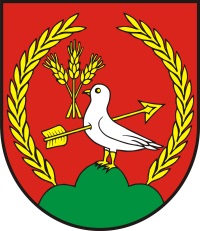 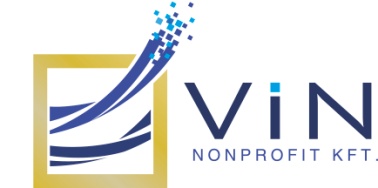 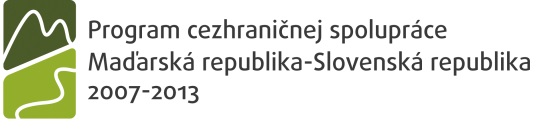 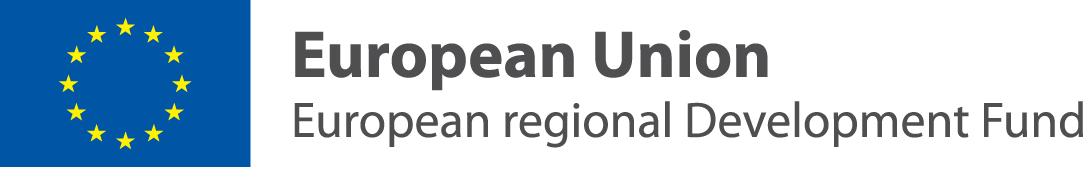 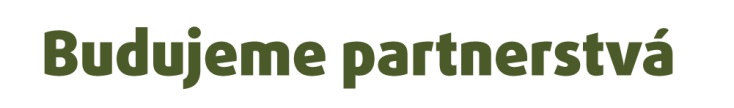 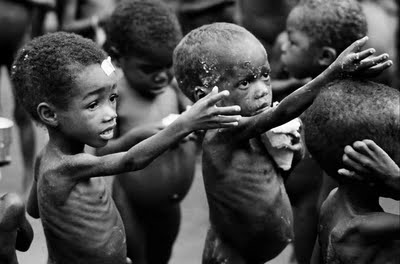 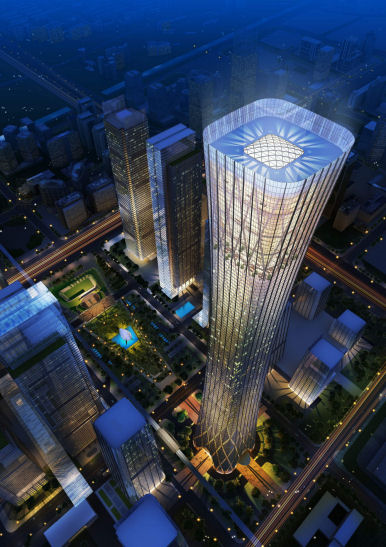 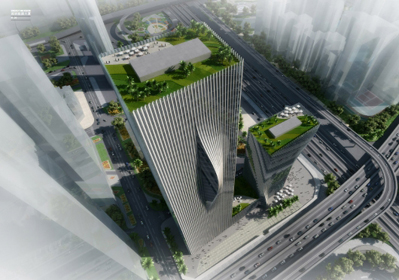 Prah životnej úrovne:
Návštevnosť tých krajín, v ktorých je veľmi nízky prah životnej úrovne môže  vo vysokej miere ovplyvniť výskyt turistov.
Turistické getá: turistu uplne izolujú od miestnych obyvateľov.
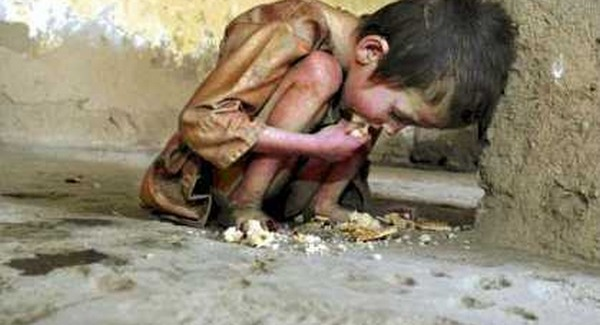 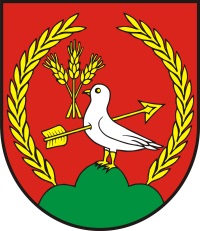 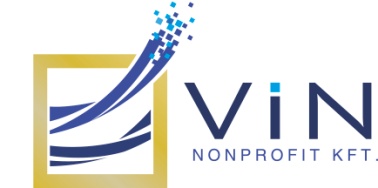 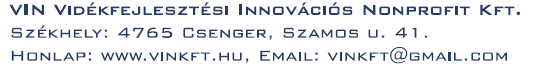 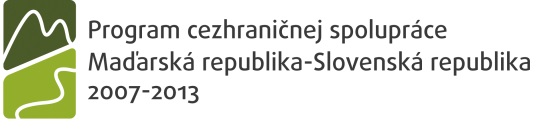 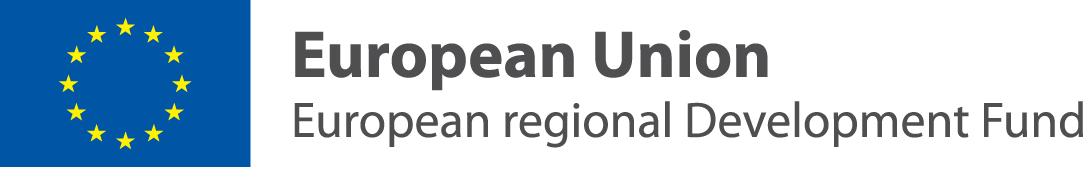 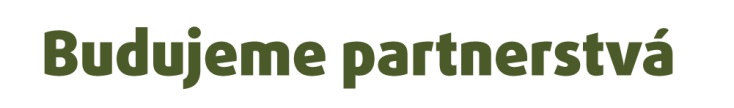 Úloha schopnosti prijať turistu
Miestne podmienky – schopnosť prijatia a možnosť prijatia turistu – miestne podmienky, viažu sa priamo na cieľovú destináciu.
Schopnosť prijať turistu–  postoj miestnej komunity k turizmu.
Tí, ktorí rozhodujú
		Poslanci obecných zastupioteľstiev, starostovia, polícia, cirkev atď.
		Politika turizmu. Rozvoj stratégií.
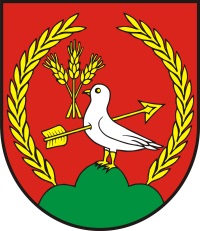 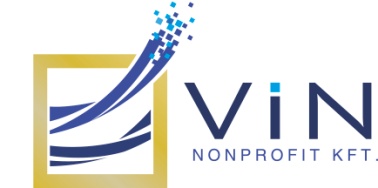 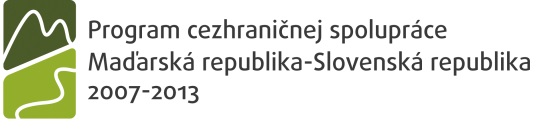 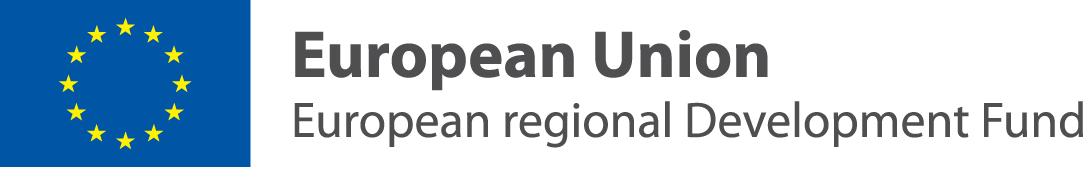 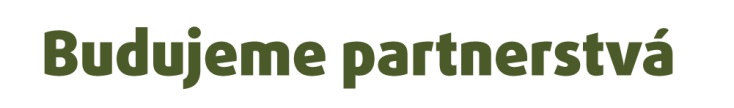 Úloha schopnosti prijať turistu
Schopnosť prijať turistu
Podnikatelia
Úloha podnikateľov- priama aj nepriama
Aktivita podniakteľov
Miestní obyvatelia
pohostinní/nepristeľskí
Negatívne alebo pozitívne vplyvy
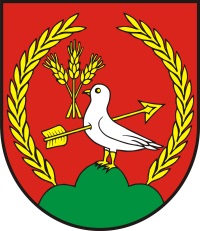 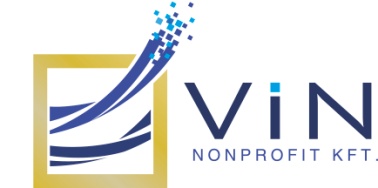 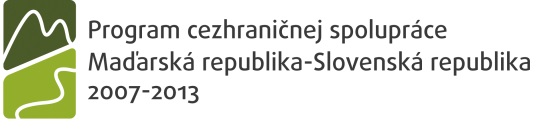 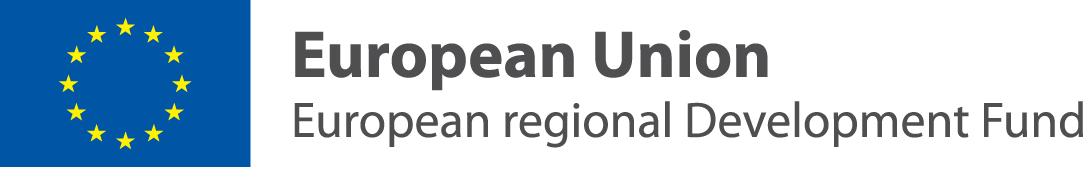 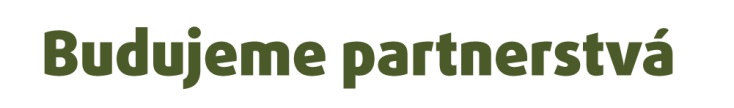 Prvky  schopnosti prijať turistu
Miestne podmienky
2) Prvky schopnosti prijať turistu – materiálne zázemie
Vecné podmienky (infraštruktúra)
Efektívne využitie danosti územia
Finančne náročné (priama a nepriama návratnosť)
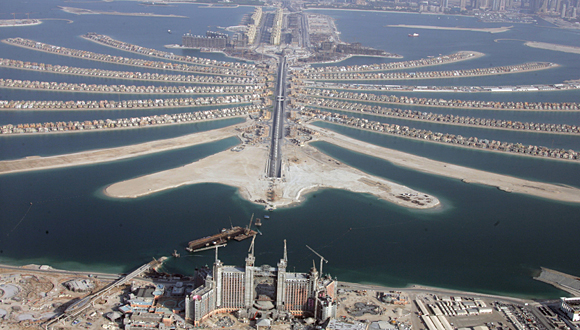 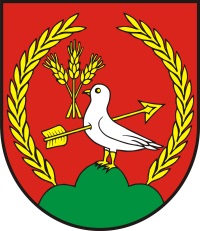 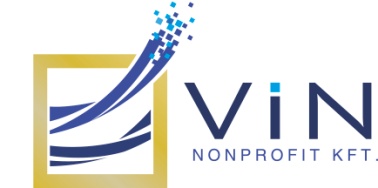 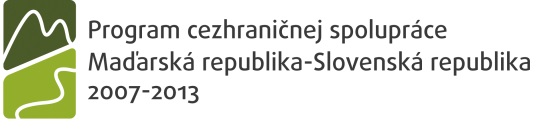 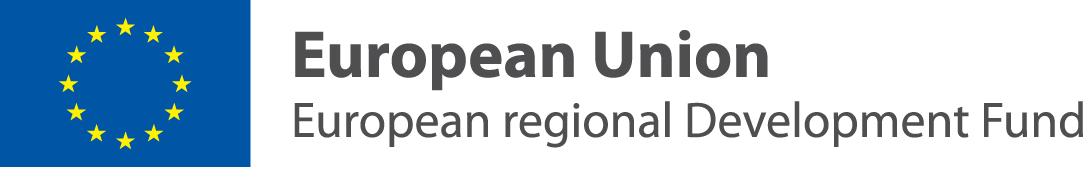 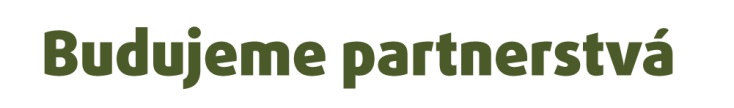 Prvky schopnosti prijať turistu
Miestne podmienky
Osobnostné predpoklady
Interpersonálne, hosť a kostiteľ ich vzťah
Kommunikáčná ochota, znalosť jazyka, vzdelanosť, osobné skúsenosti
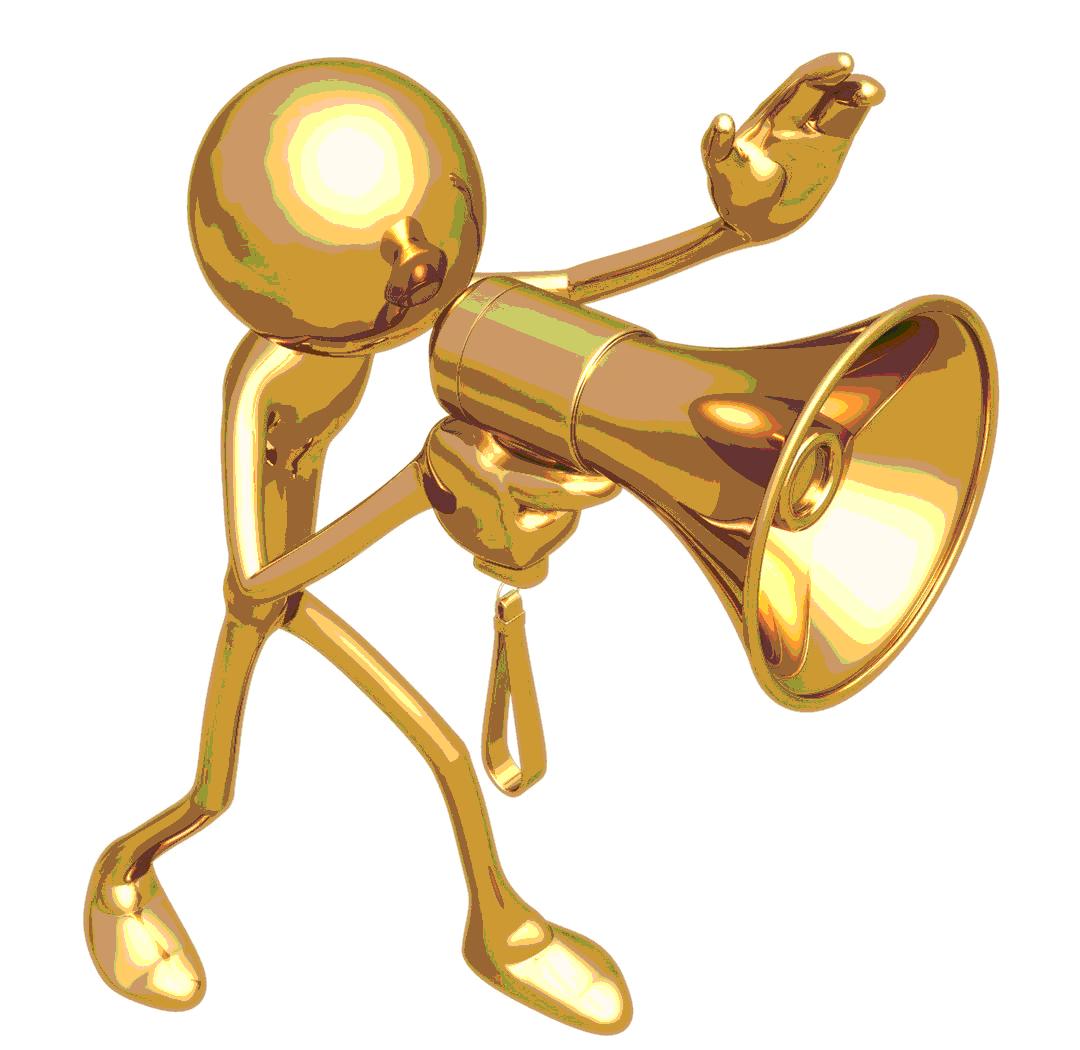 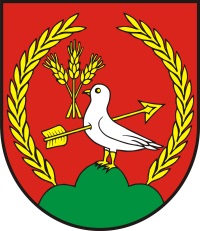 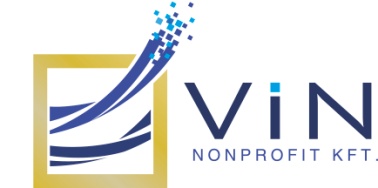 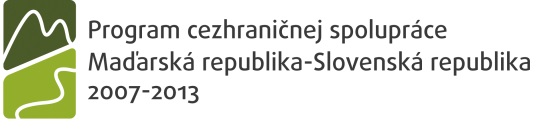 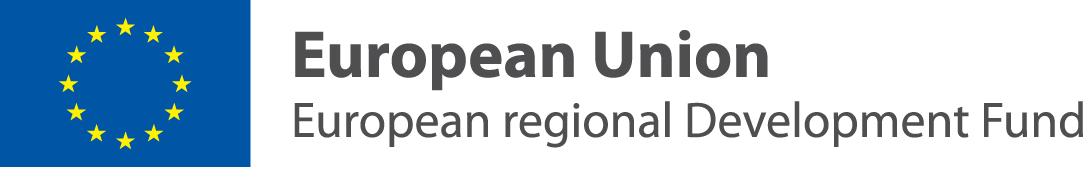 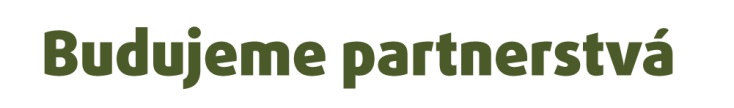 Prvky schopnosti prijať turistu
Miestne podmienky
Organizačné podmienky
Prijatie kapitálu turistu a kapitálu do cestovného ruchu ochotne investovaného
Také inštitúcie, ktoré sú schopné  zastupovať turizmus
Organizácie – štátne, neziskové, odbrné (turistická kancelária a realitná kancelária)
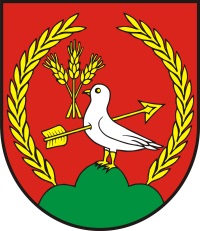 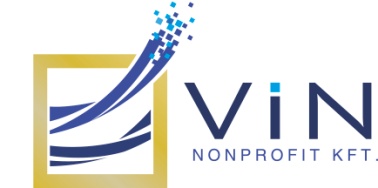 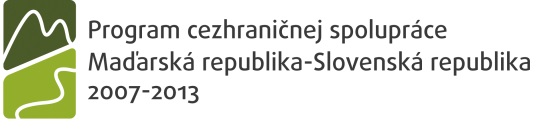 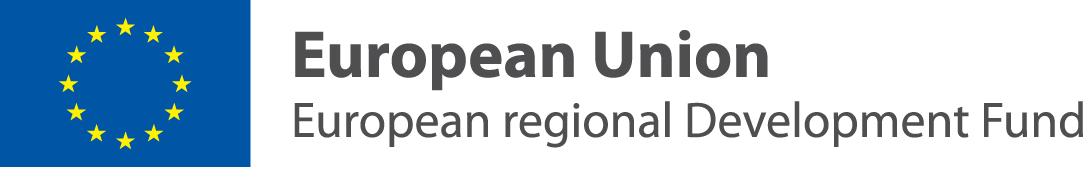 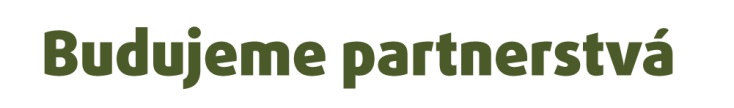 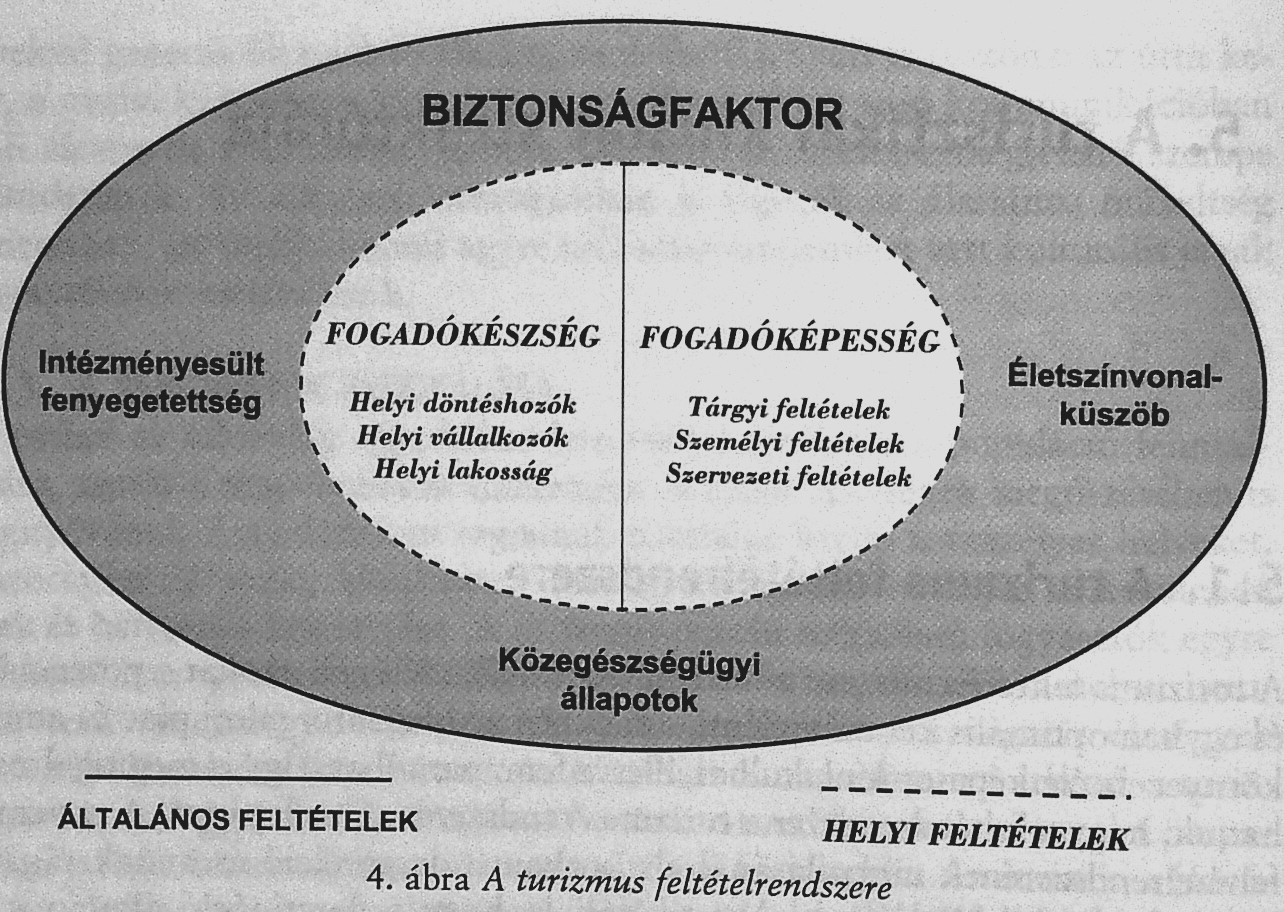 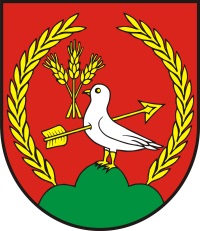 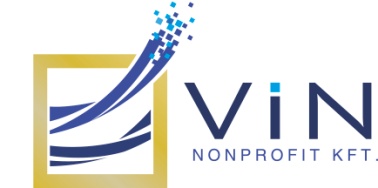 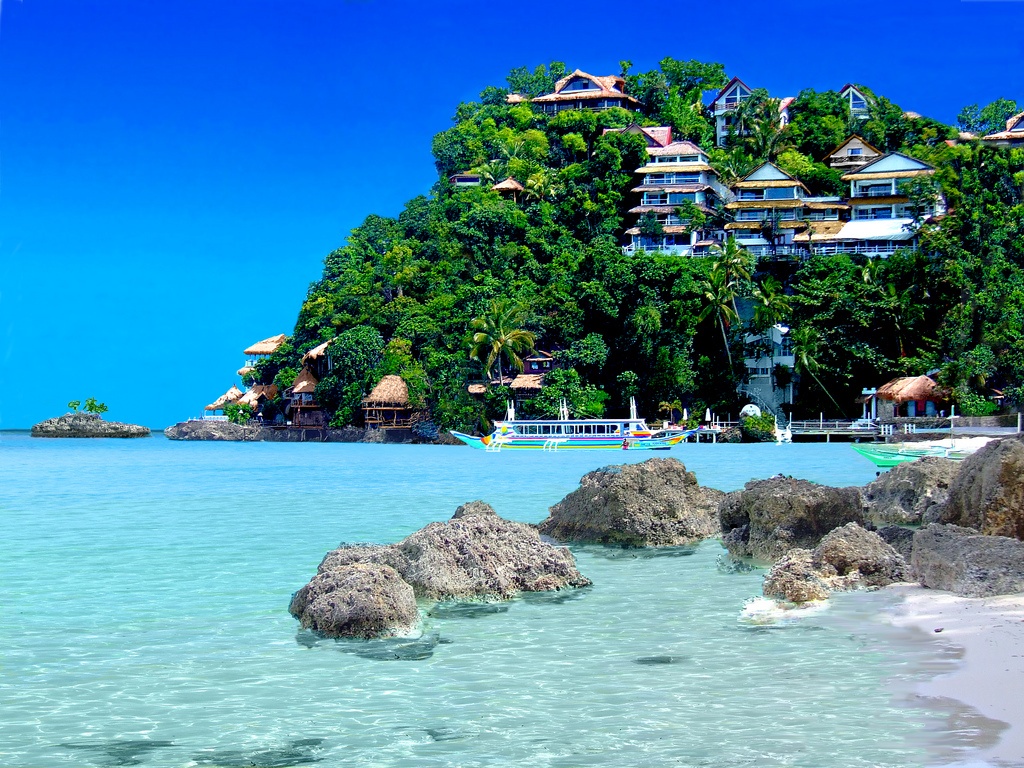 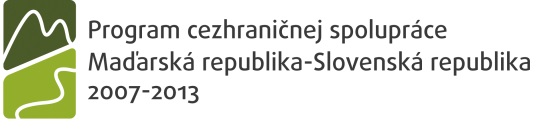 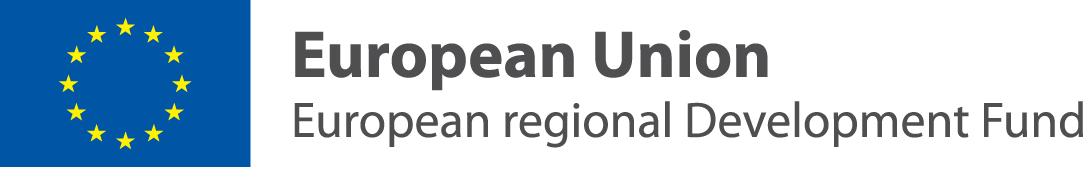 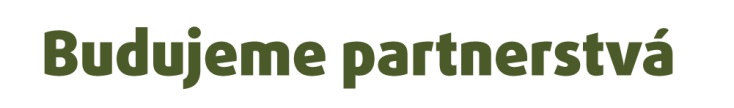 ĎAKUJEM ZA POZORNOSŤ!
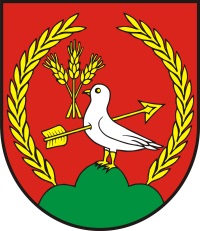 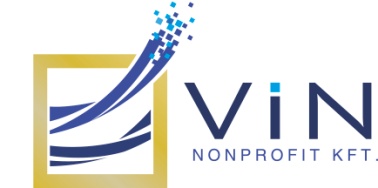